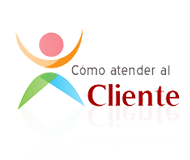 Recomendaciones para hacer su presentación final de Estrategias de Atención al cliente y manejo de clientes difíciles.
Deberá tener entre  8  y  13  diapositivas en total.
Usted tendrá máximo 4 minutos para exponer sus evidencias más relevantes..
Utilice poco texto. Contenido concreto y relevante.
Incluya fotografías e imágenes.
Utilice la imagen, logo y colores de su negocio.
Recuerde que el objetivo es compartir su experiencia en el programa con otras empresas. 
No incluya información que considere confidencial.
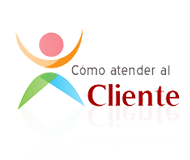 PortadaUtilice esta plantilla para elaborar su presentación final. Elimine las notas en rojo y hojas de indicaciones Nombre y logo de la empresa(1 diapositiva)
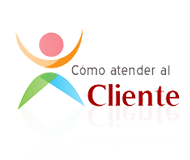 Parte 1. Descripción de su empresa
¿Cuál es su producto o servicio principal?
¿Qué nichos de mercado atiende?
¿Cómo se diferencia de su competencia?
Domicilio de la empresa
Croquis de ubicación
Página web
Teléfono, 
Email
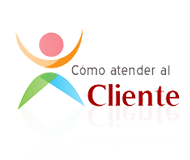 Fotografías
Incluya fotos de:
Sus  instalaciones, 
Sus productos y/o servicios, 
Su operación
Su equipo de colaboradores.

(1 ó 2 diapositivas)
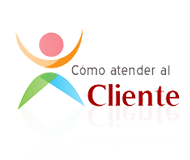 Parte 2. Participación en el seminario
Situación inicial:
¿Por qué decide tomar el Programa ?
¿Cuál era su expectativa?
(1diapositiva)
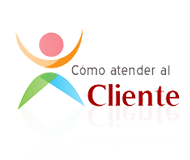 Acciones concretas y avances relevantes
Planes, fotos, gráficos, etc.
(De 1 a 3 diapositivas)
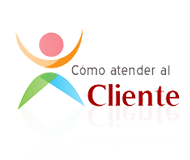 Testimonio Empresarial
Una conclusión general de su experiencia en el programa.
Una diapositiva